Resourced provision (RP) network for moderate learning difficulties (MLD)/ severe learning difficulties (SLD)
10 March 2025
Marie Mullins
Welcome and Agenda
Welcome and agenda
RP Toolkit
Solihull for parents
Sharing Professional Expertise – Jodie Boscombe
E modules, phone line and resources 
Exploring Heathfield School
Resourced provision Toolkit
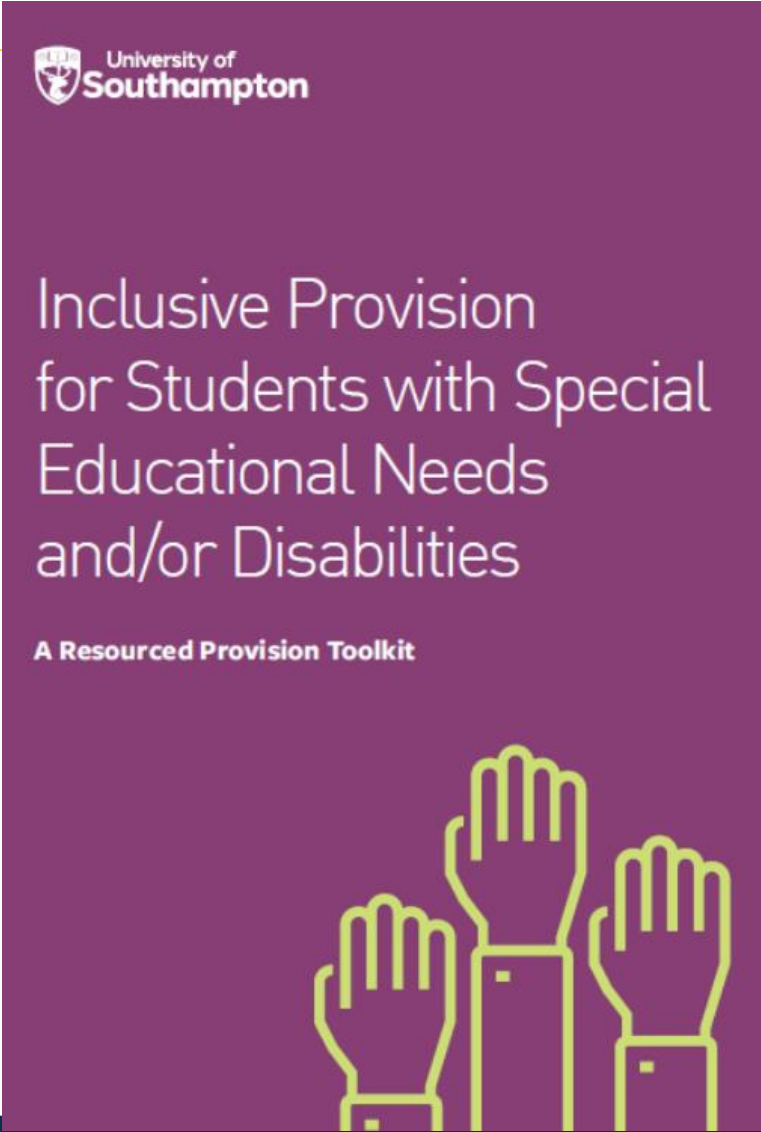 Working together to look at a section of the toolkit. 

We are looking at the section on: Area 2 Co-planning and transition to mainstream classroom
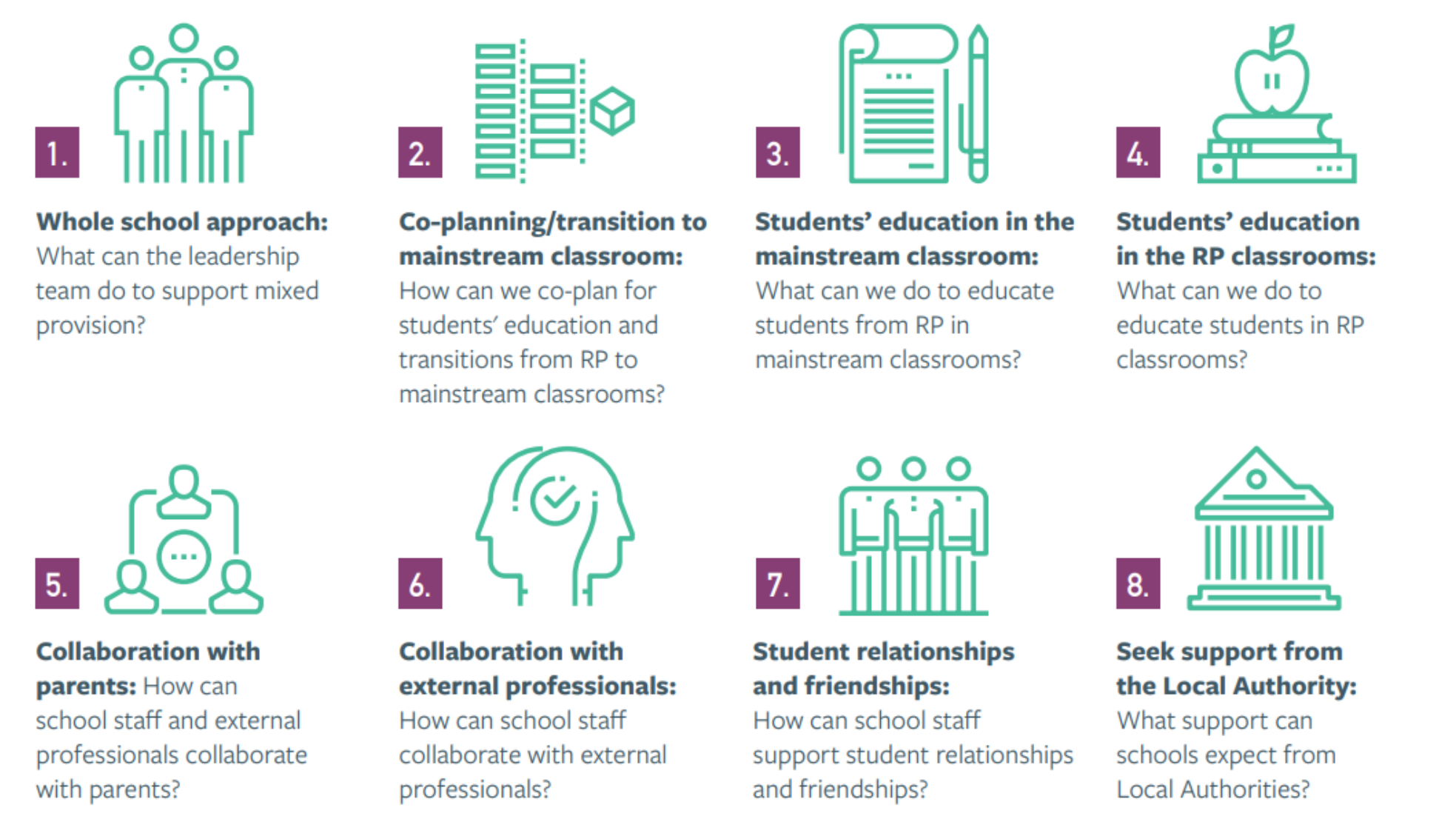 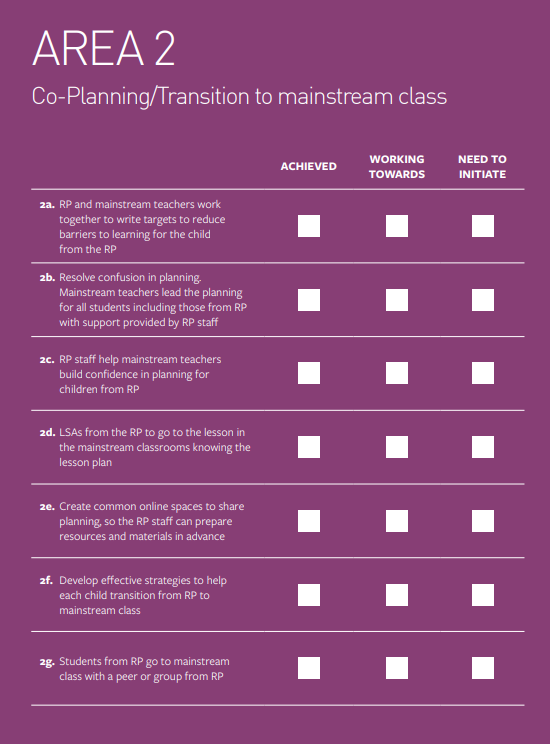 RP and mainstream teachers work together to write targets that reduce barriers to learning for the child from the RP
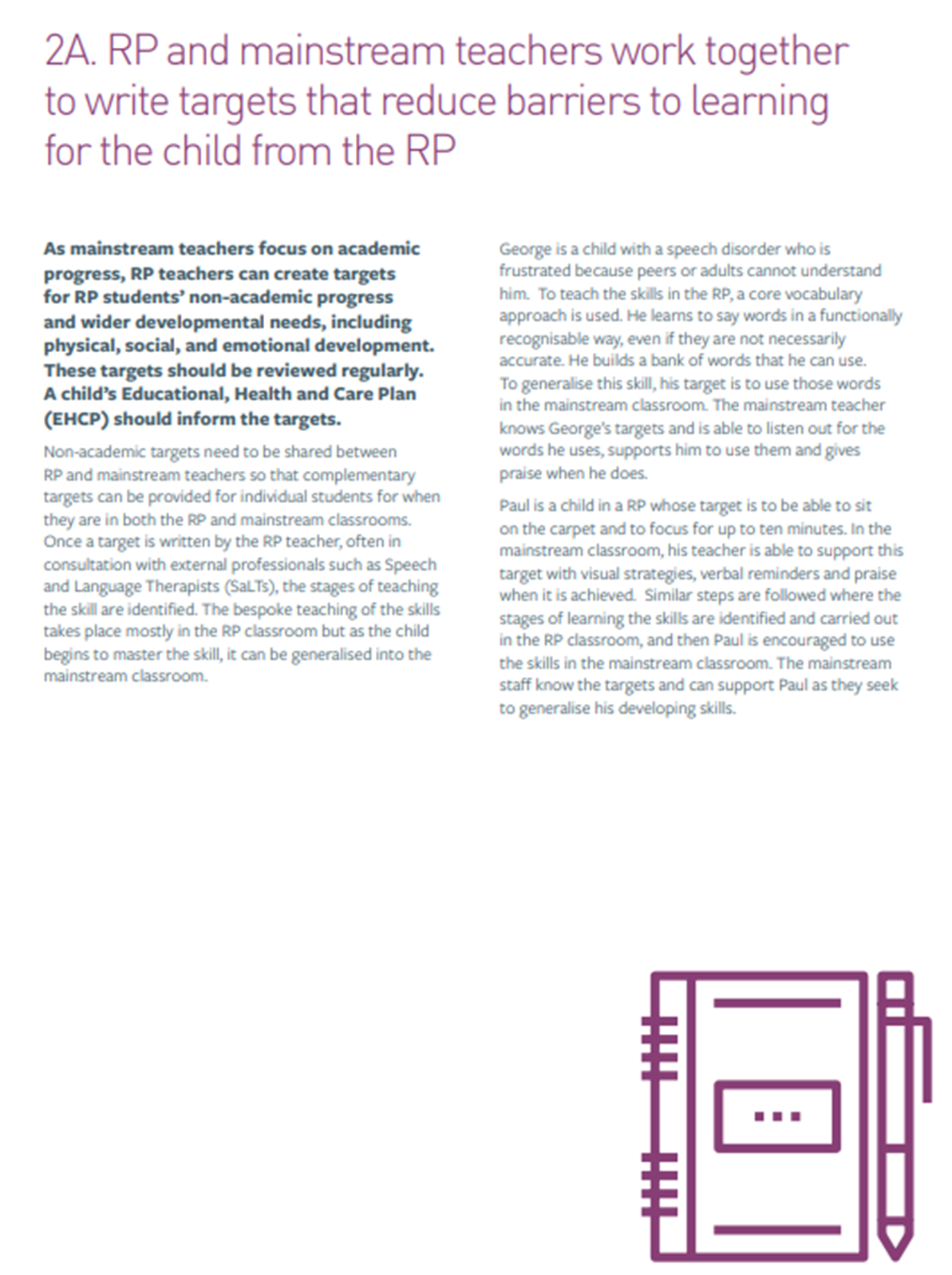 Nonacademic targets need to be shared.
Bespoke teaching of skills needs to be taught in the RP and then generailsed and transferred to mainstream classroom. 
Communication is key and a common language used. 
Clear targets and strategies shared.
Everyone has an opportunity to share the progress made and any tips, wins and key messages are communicated.
Resolve confusion in planning
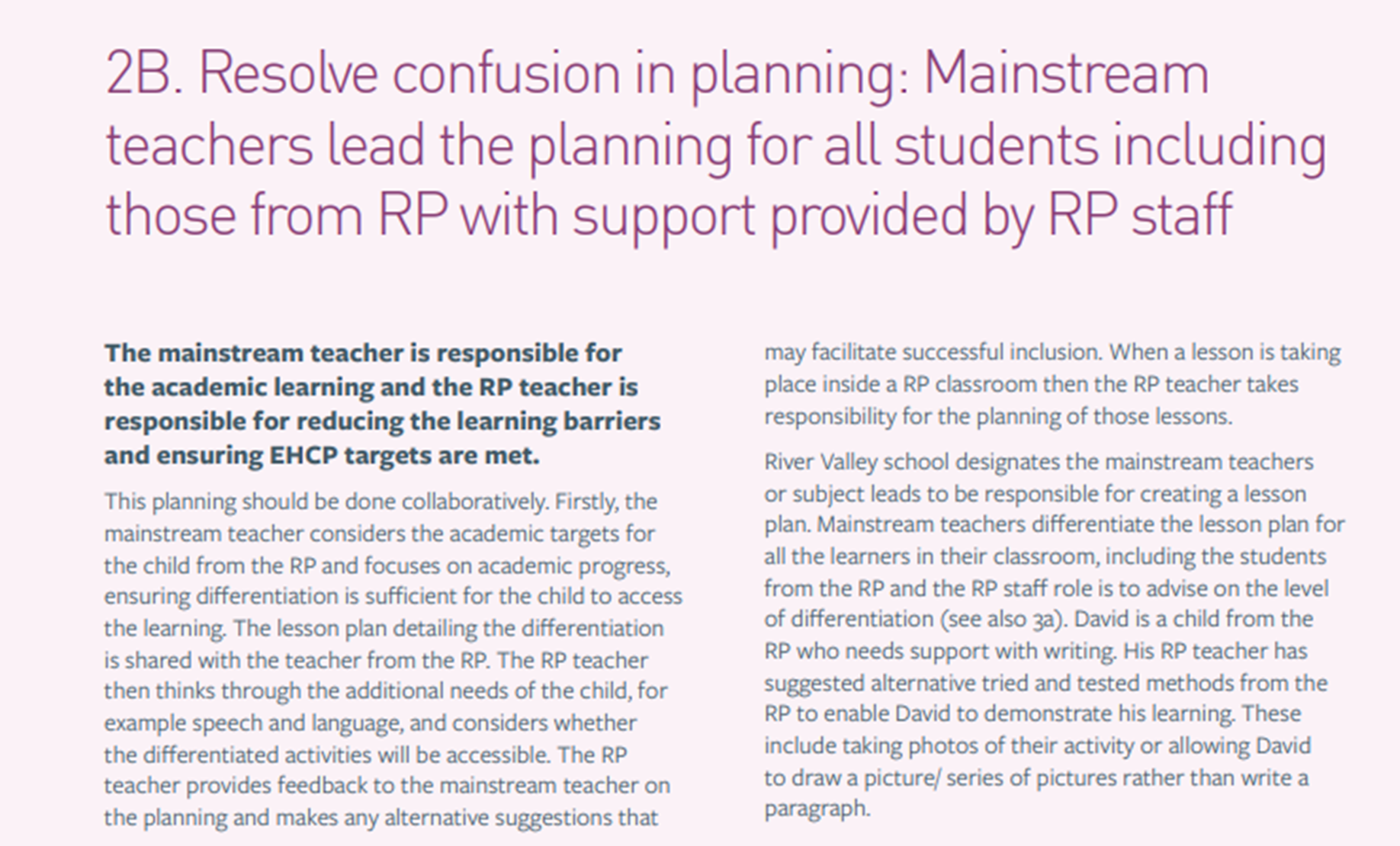 Planning should be collaborative.
 
 Feedback is essential to ensure a successful inclusion.

Lesson plans are shared, and the RP manager considers whether adapted activities will be accessible.
Confidence in planning
Open dialogue is key sharing strategies and provide opportunities for support. 

Mainstream teachers take ownership of their planning, but RP staff are on hand to support. 

Ensure advice and resources is given. RP team to share the pupils' strengths and needs so that relational approach can be developed focusing on their strengths.
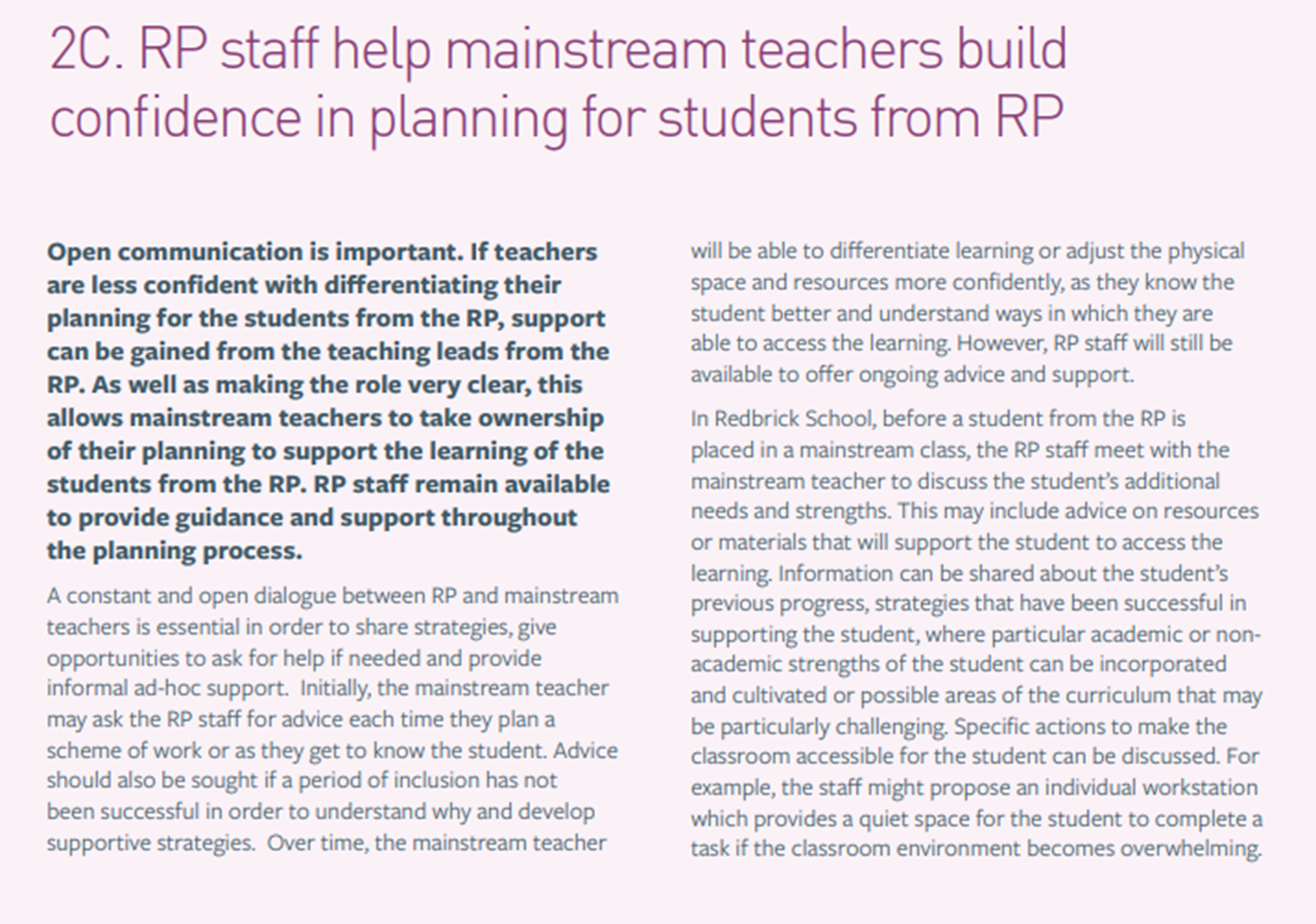 Learning support assistants (LSA) from the RP attend lessons in the mainstream class knowing the lesson plan
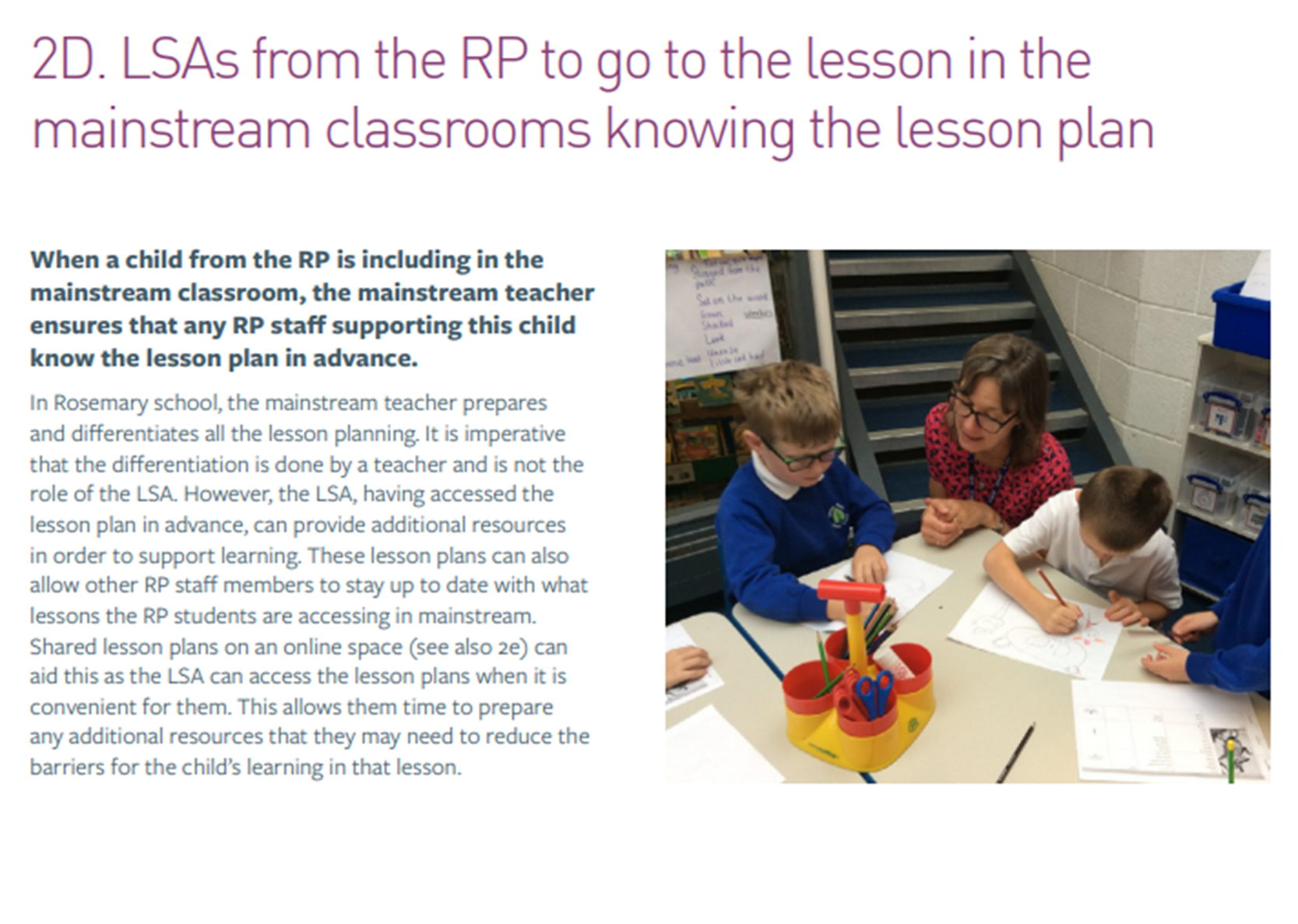 LSA’s have access to the lesson plan in advance. 
 LSA’s can provide additional resources and suggest any changes that may support the pupil.
 LSA can support any barriers to learning and help to develop task to make them more engaging to the pupil.
Create a common online space to share planning, so that resources can be prepared in advance
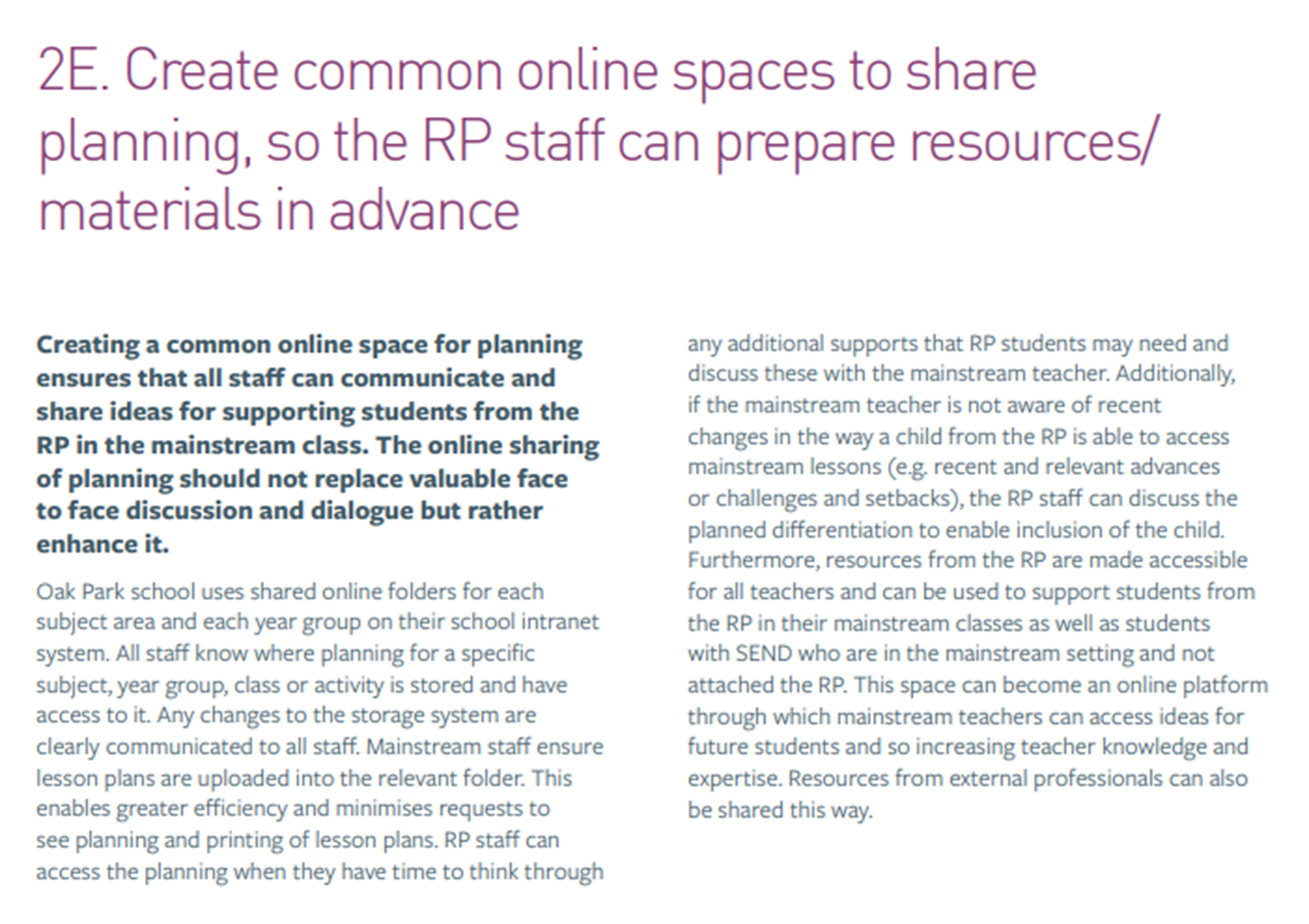 Staff have access to lessons online in a shared document.

Changes are clearly communicated.

Resources in the RP are made available to all so that they can be used to support RP students and students with special educational needs and disabilities (SEND).
Develop effective strategies to help child transition from RP to mainstream class
Visual or written support can be used, and a timetable is key. 
Visuals lessen the memory overload, and a social story can help prepare them for the transition.
 A script with common language in or key phrases that support and calm a pupil can help in the same way a social story does.
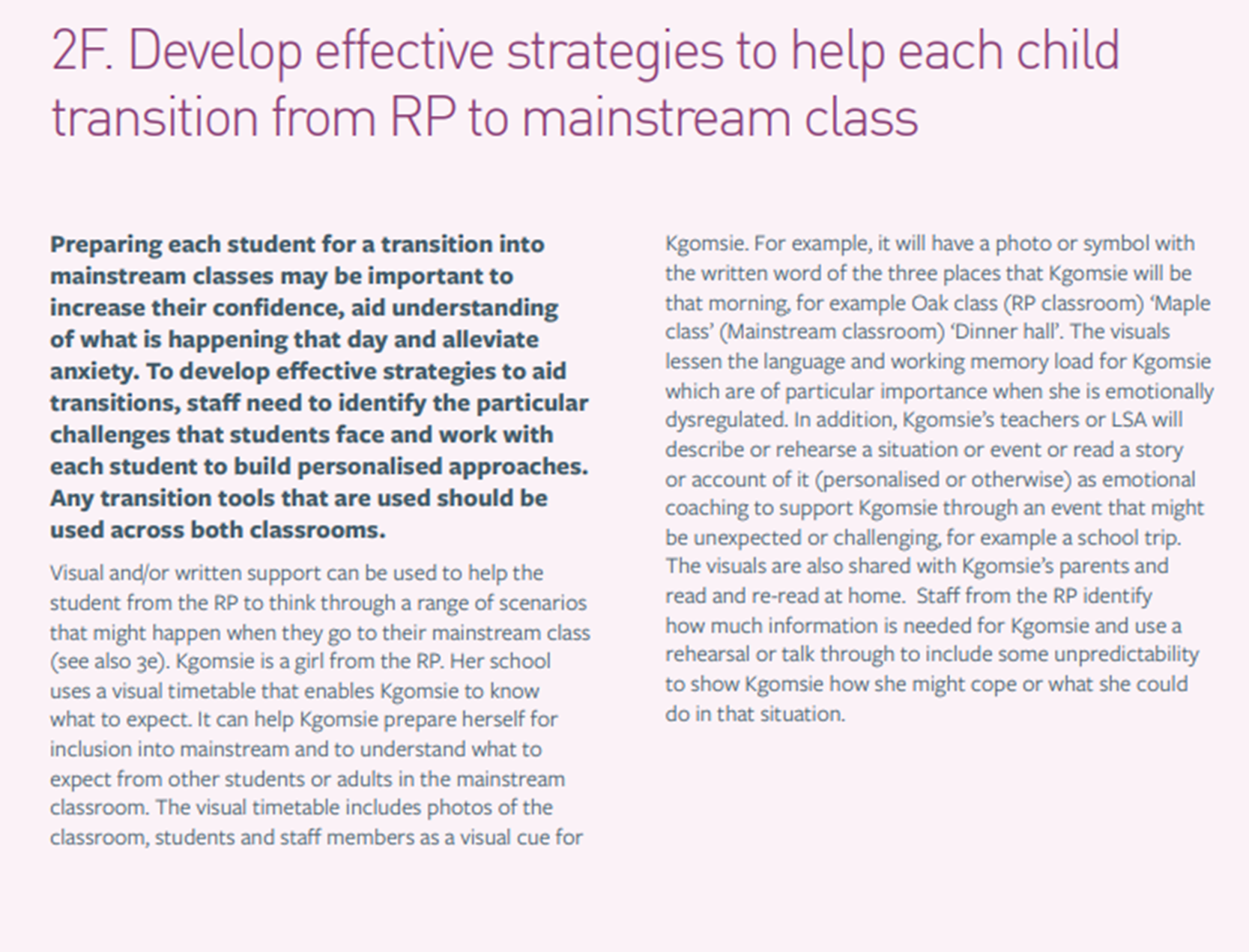 Solihull training free for parents and staff
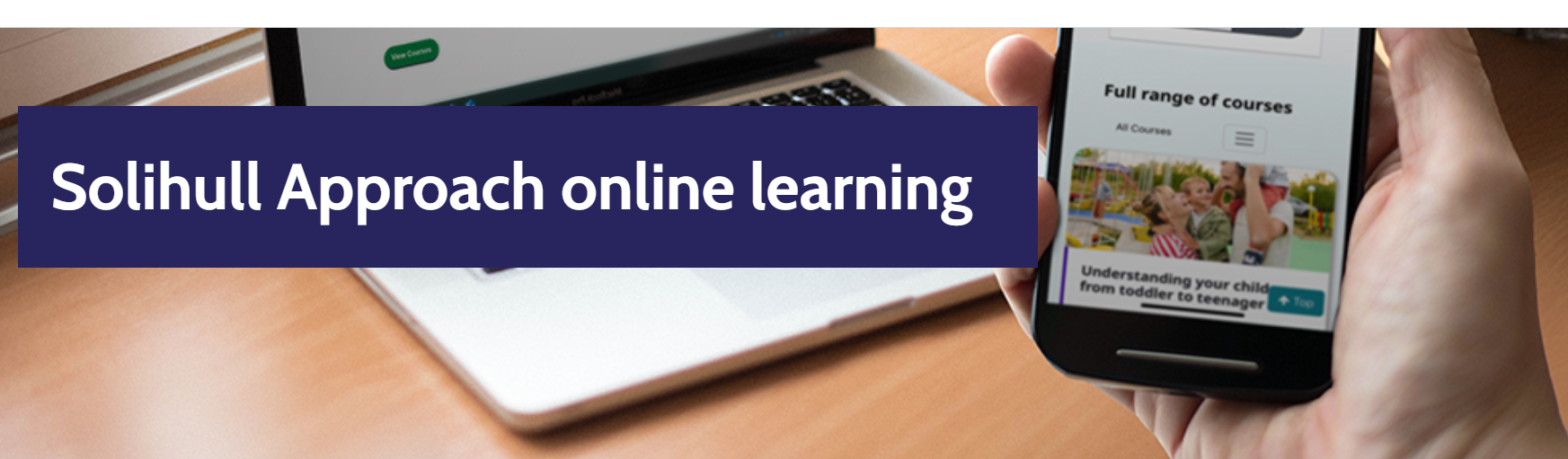 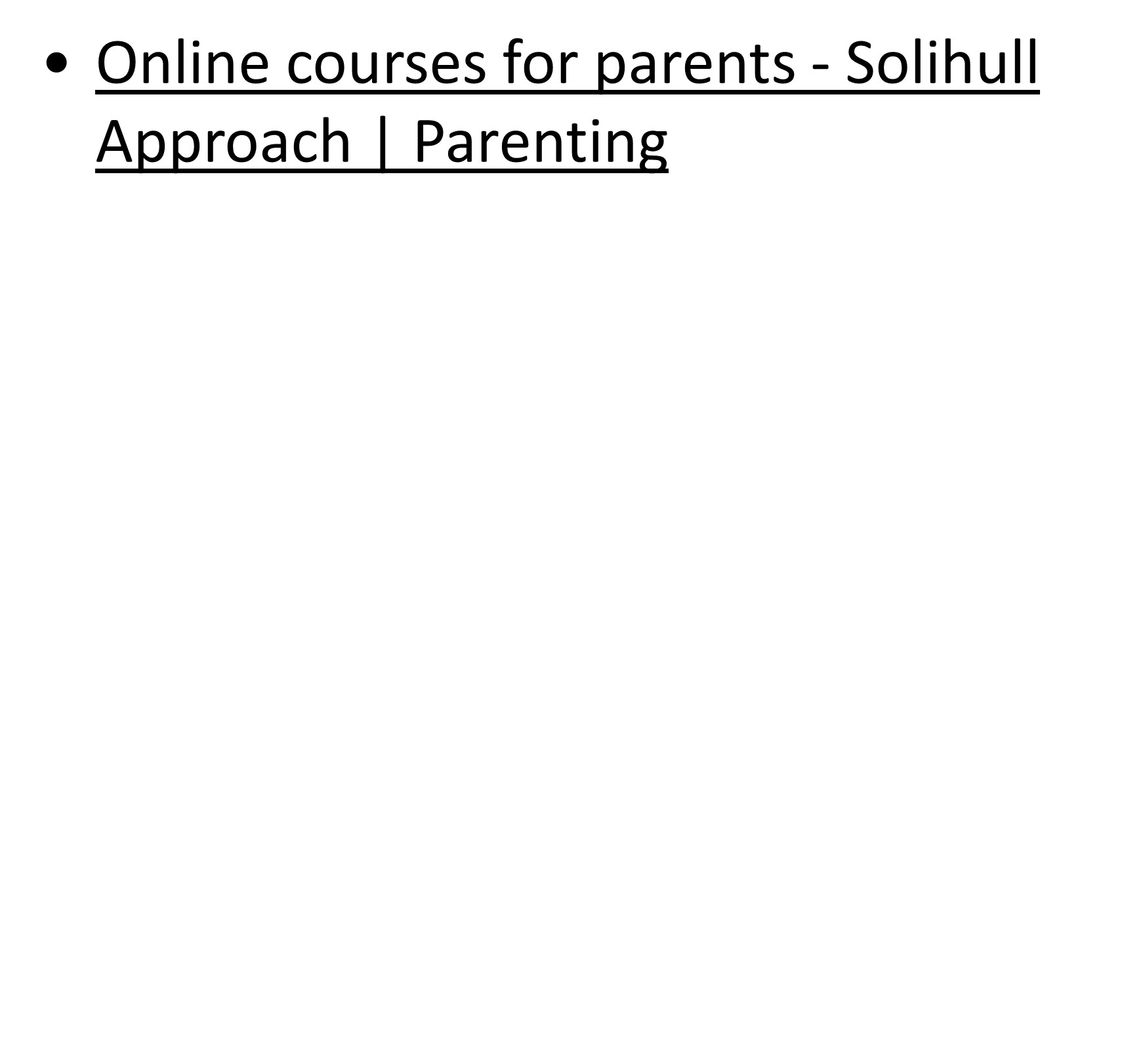 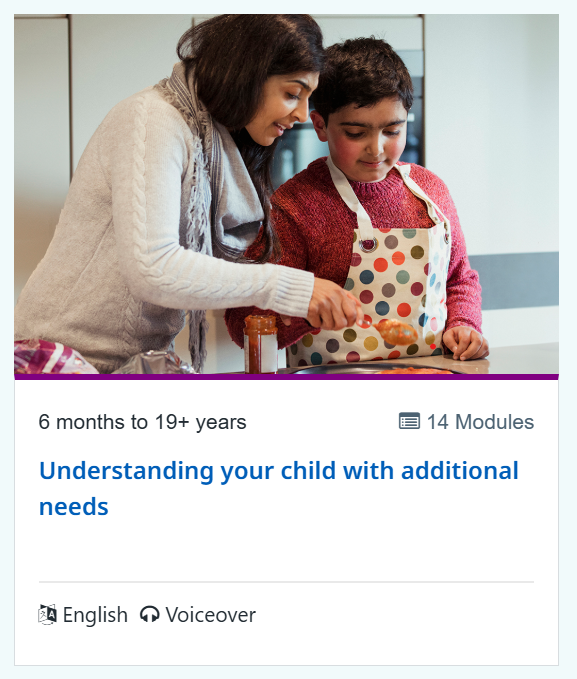 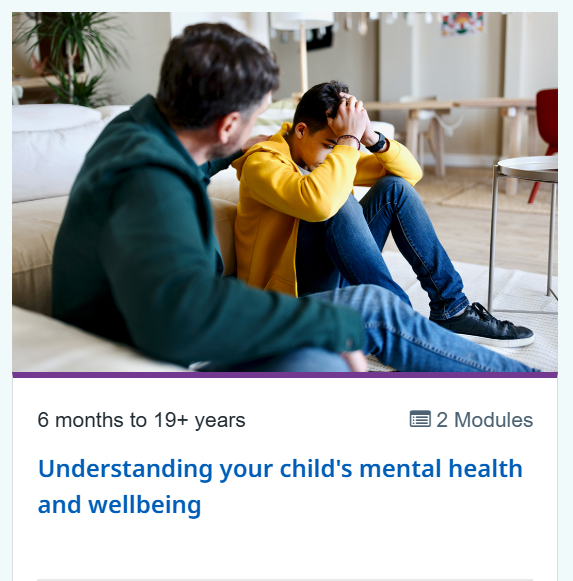 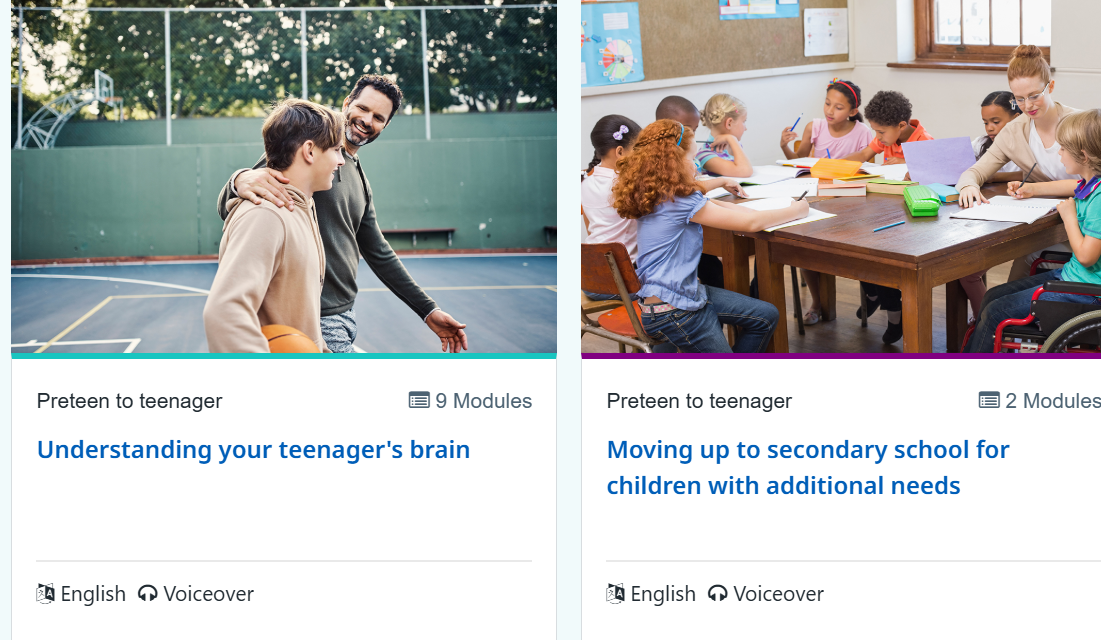 Parent advice line
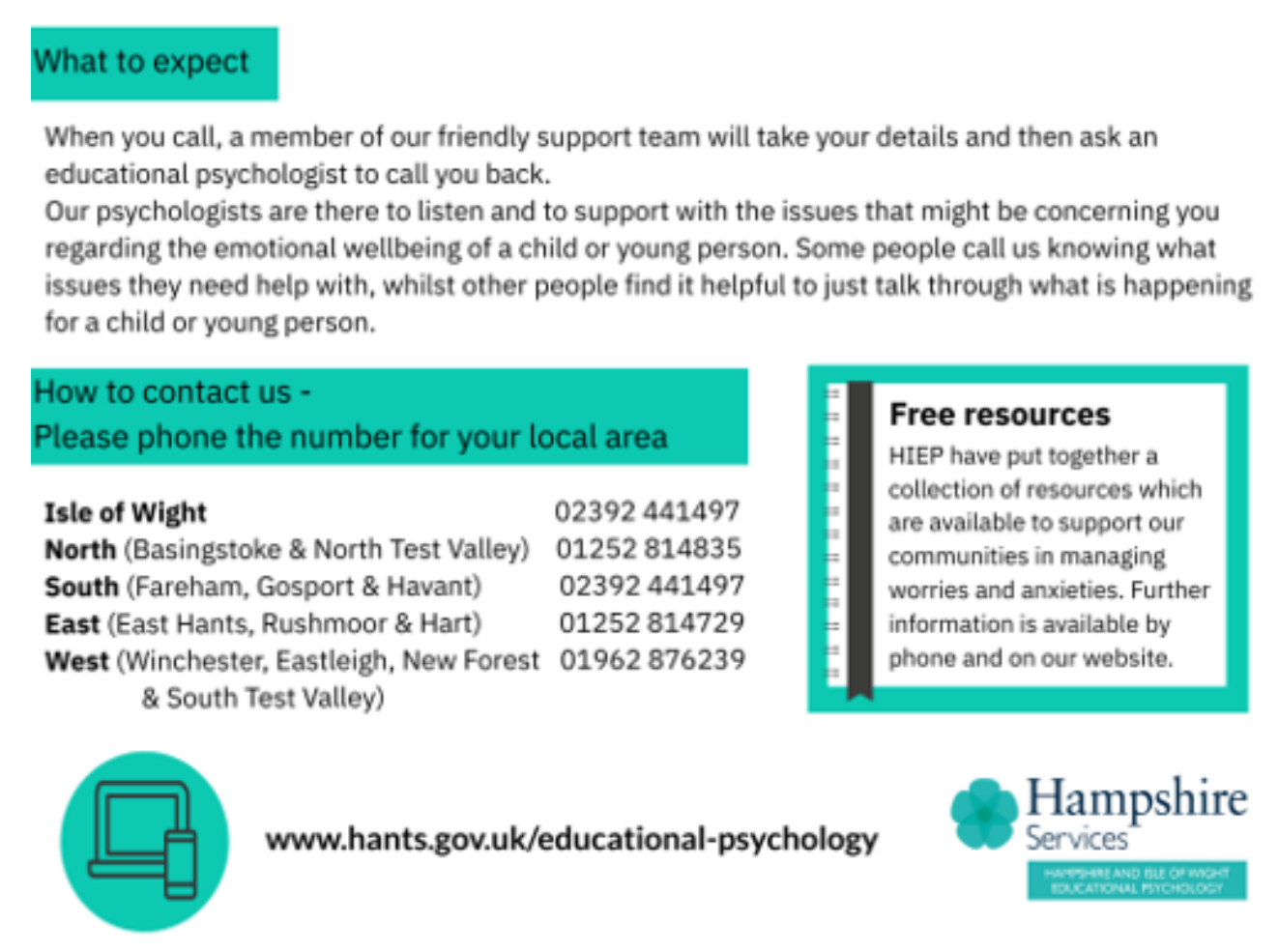 Sharing professional expertise Floor books by Jodie Boscombe and Vicky Randall
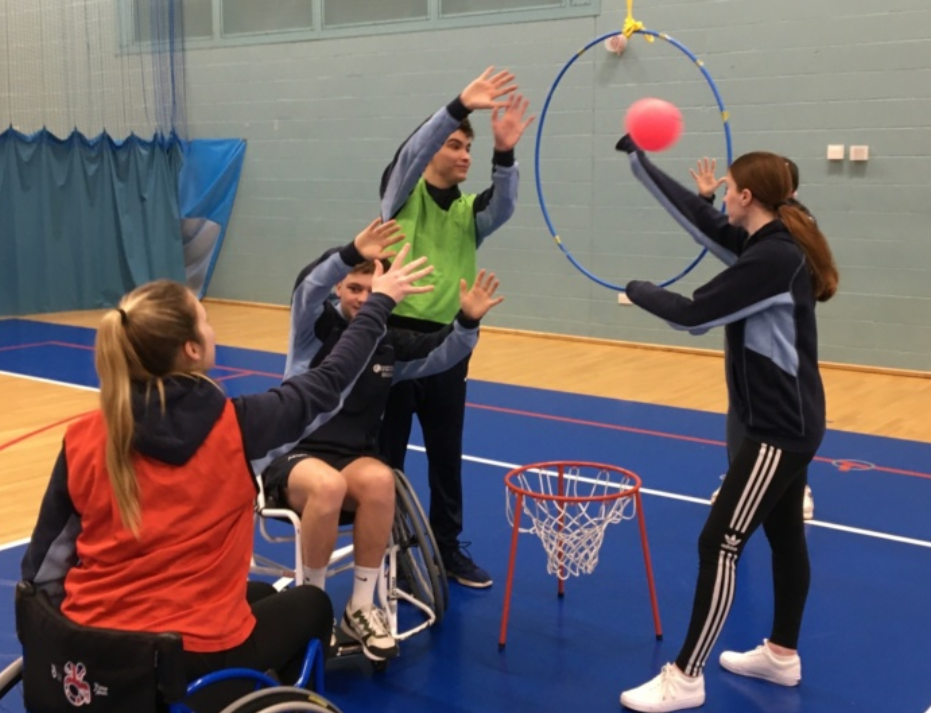 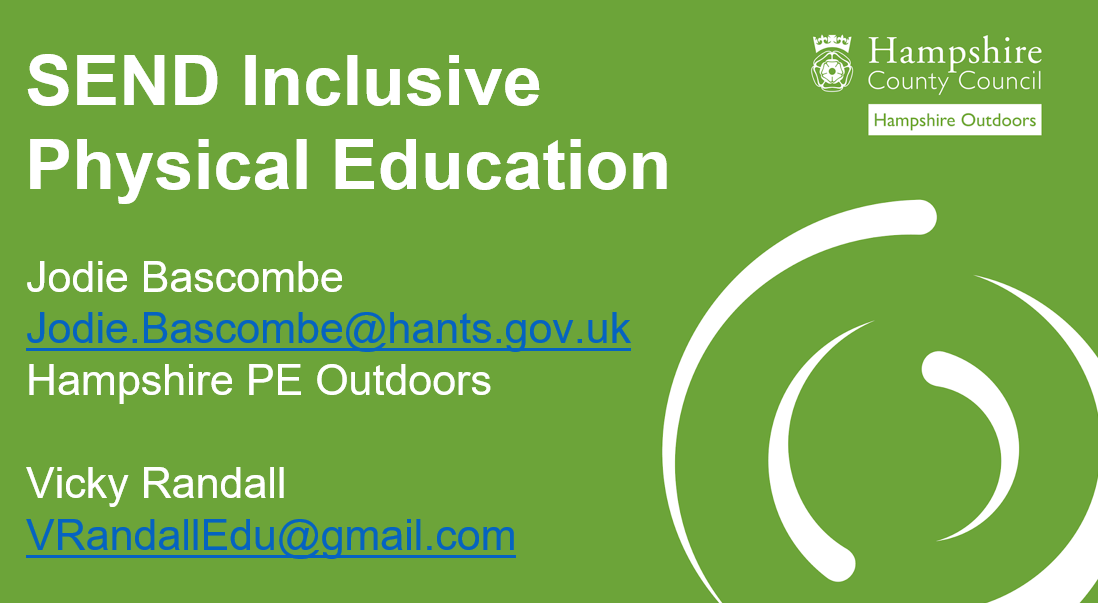 75%
1 in 3
15%
Why does it matter?
Of the school populations is disabled.
Disabled children take part in less than 30 minutes of sport and physical activity per day during term time.
Of disabled children are not taking part in physical activity/sport in school (Activity Alliance, 2020)
We know that a positive experience in PE and school sport is essential to shape every child’s life-long participation in physical activity.
This is in comparison to 21% of non-disabled children
Teachers explain ‘they struggle to deliver inclusive PE without the training, funding and the confidence to do so.
Aims of the physical education (PE) SEND inclusion project
Empower teachers with the right tools, understanding and resources to deliver a truly inclusive physical education curriculum.
Provide access to introductory resources and training that develop teachers’ skills and confidence to deliver truly inclusive physical education.
Redefine how physical education is seen within the school curriculum, ensuring it becomes a priority for all children.
Online workshop (Spring/Summer 2025)
Curriculum Principles
Curriculum Principles Framework
Glossary

Example learning activities/units to exemplify principles into practice (to follow summer term 2025)
Workshop/ webinar dates
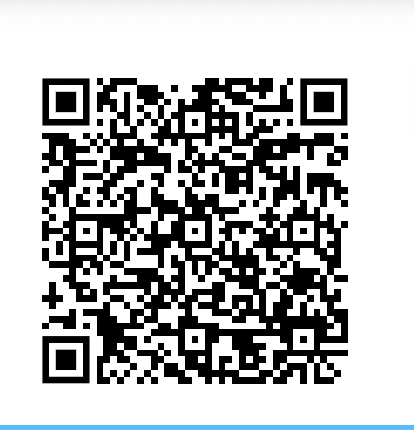 Join us, in person, on either 
24 March 2025, from 1.30pm to 3pm 
or
2 April 2025, from 1.30pm to 3pm 
at Elizabeth II Court, Winchester, SO23 8BH
If you cannot attend, please can you  complete the form, and we will be in touch with alternative dates and times.
https://shorturl.at/cWUd9
Annual return
Key performance indicators (KPI) and annual return
Hampshire RPs expected KPIs 
Ofsted grade is good or above.
Section F of the EHC plan is delivered both inside and outside of the RP.
Evidence of an inclusive culture and high-quality curriculum both in the RP and across the mainstream school, demonstrated through a strategy to promote integration and common strategies used consistently across both components.
Quality assurance visits demonstrate an inclusive culture and high-quality curriculum for children both in the RP and across the mainstream setting.
Regular engagement in RP networks and events.
Evidence of ongoing CPD for staff in both the RP and across the school, that directly relates to the provision designation.
Attendance is in line with national averages, within a term of joining the RP.
Reasonable adjustments are in place to ensure the behaviour policy meets the needs of children supported by the RP.
Evidence of increasing time spent reintegrating into the mainstream part of the school.
Sample annual return
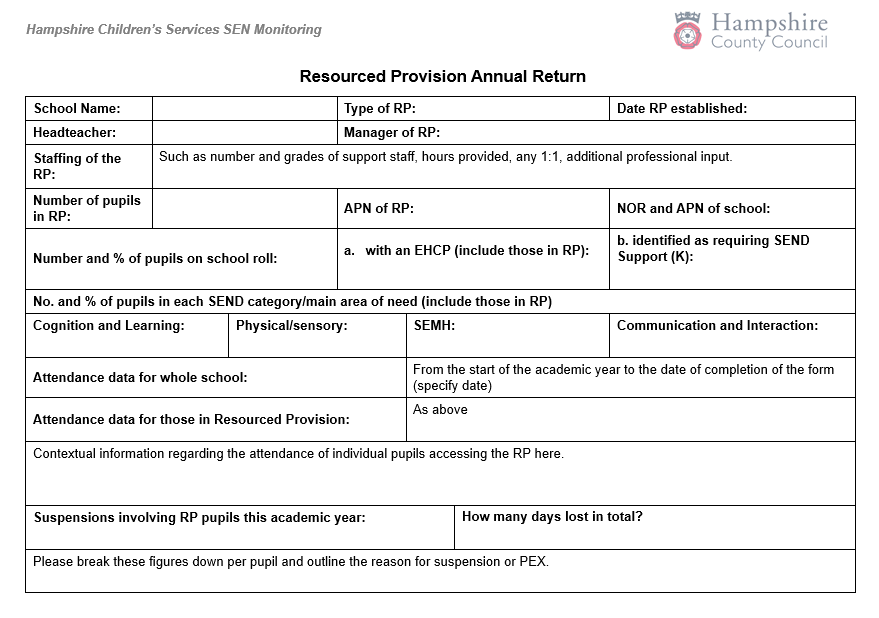 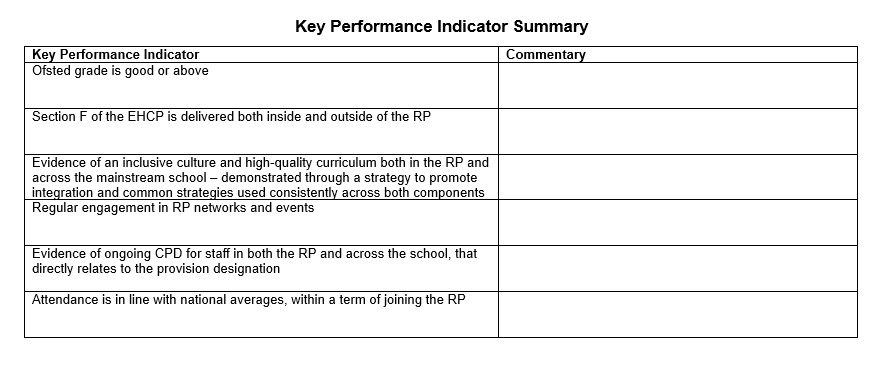 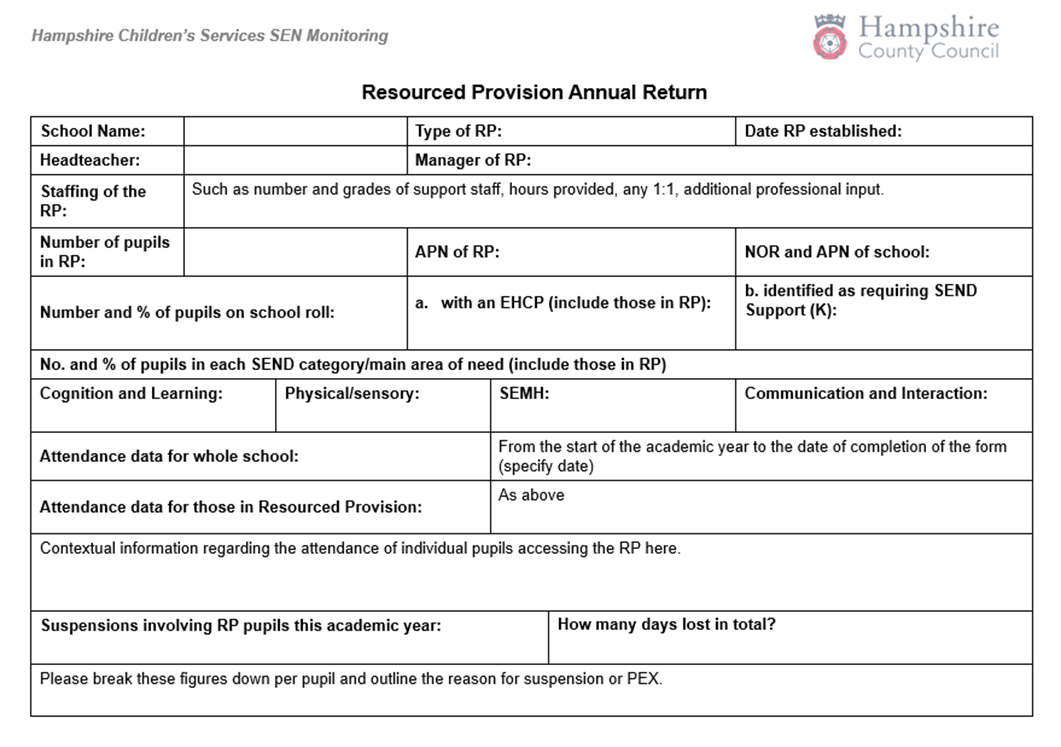 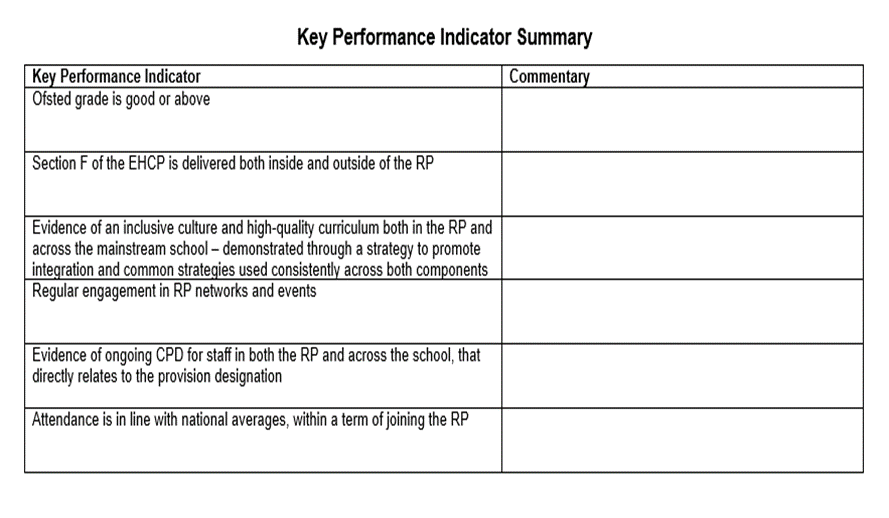 Excerpt from email to headteachers
Annual Return
In order to maintain ongoing dialogue with our RP, an annual return will be requested at the end of each academic year. It will provide headteachers and RP leaders an opportunity to share successes against the KPI as well as an opportunity to make any requests regarding training or support known to the LA.
Updates and free training
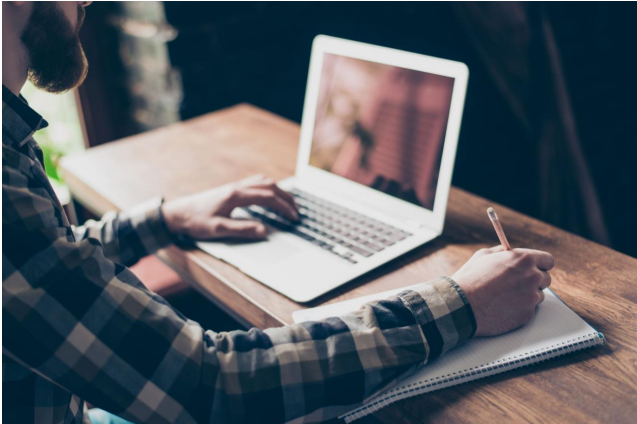 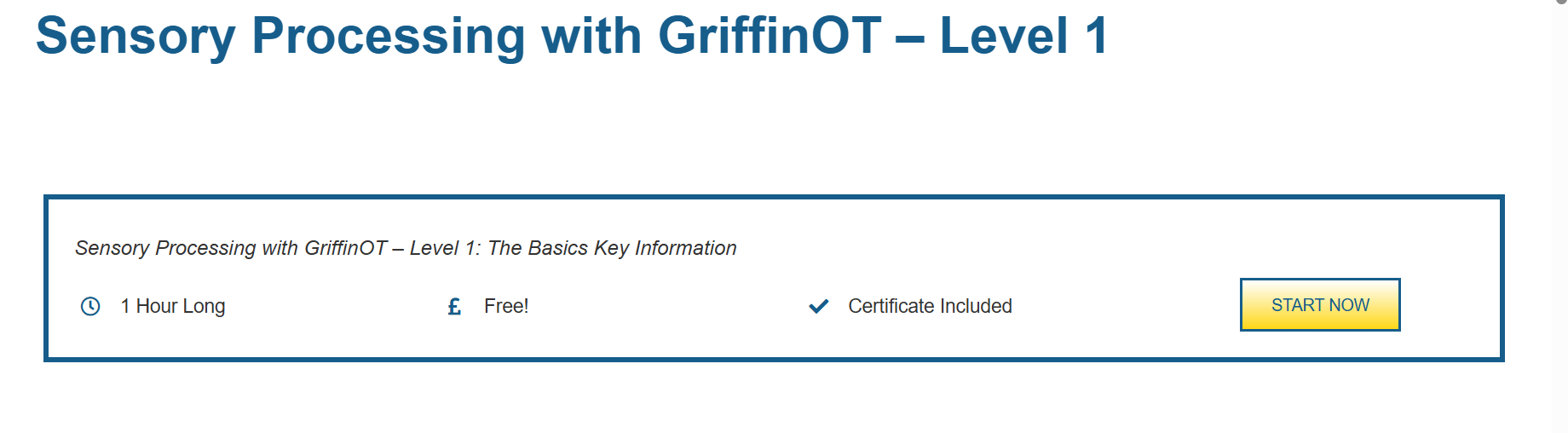 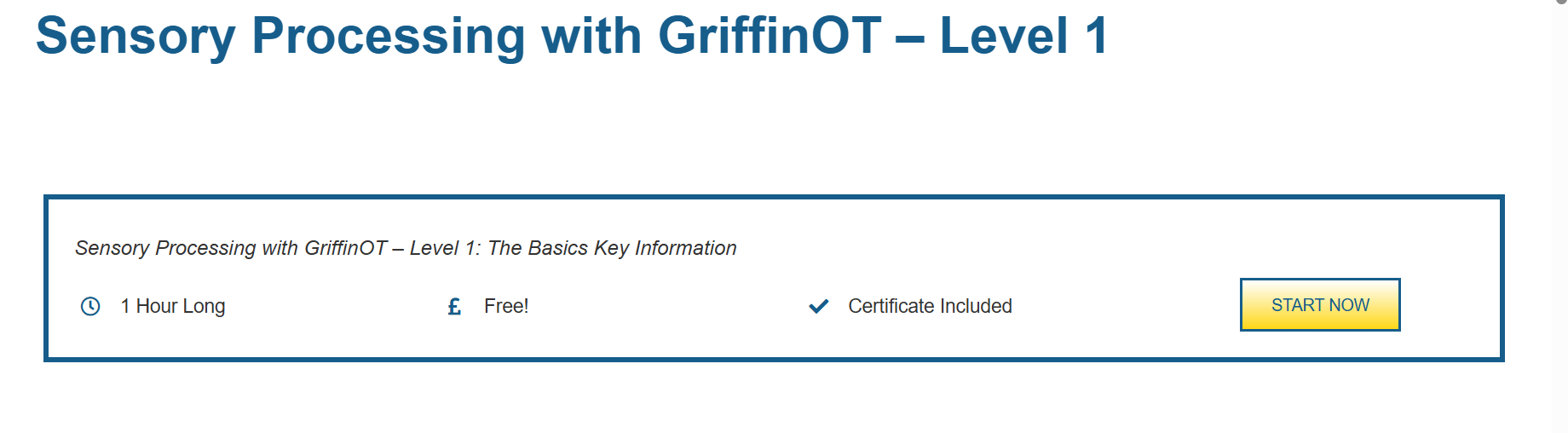 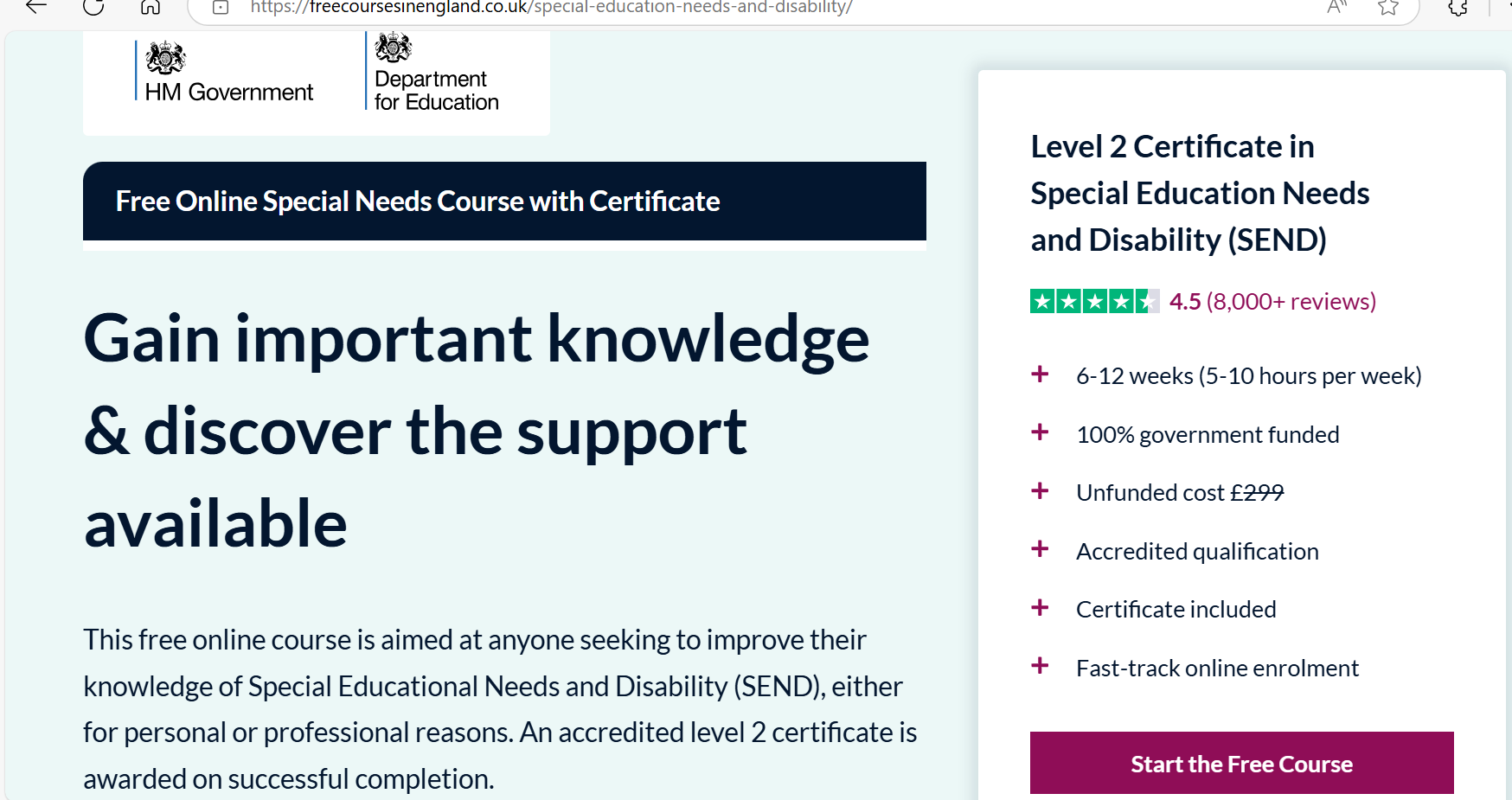 Free online sensory processing course for teachers, assistants and parents

Free Online Special Needs Course with Certificate
Ofsted updates
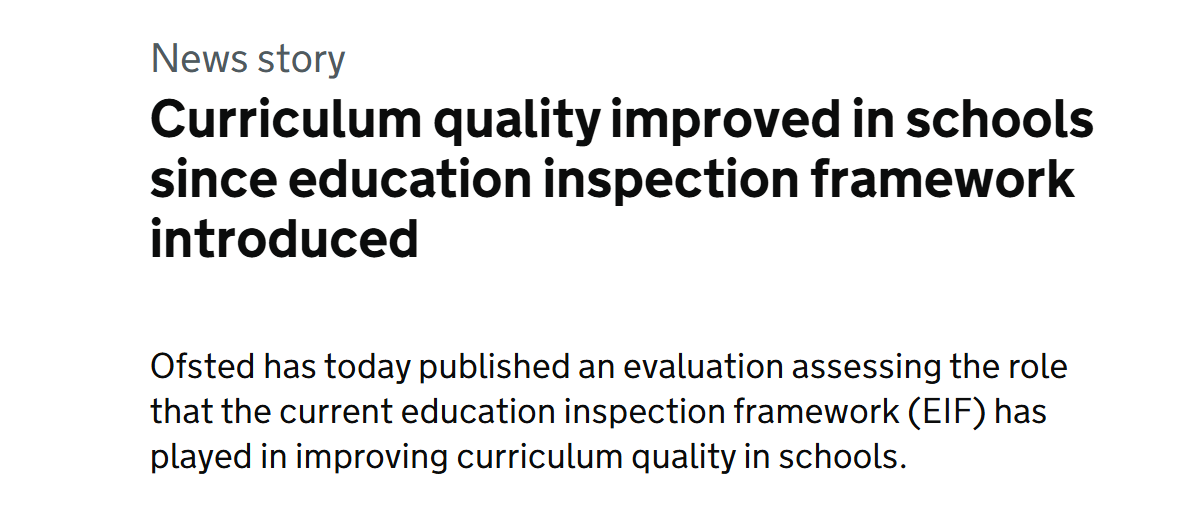 Search - GOV.UK (www.gov.uk) a one stop shop page for all Ofsted updates and Ofstednews – YouTube for videos and webinars.
NASEN Resources
nasen Connect magazine Spring Term edition 2025 | Nasen
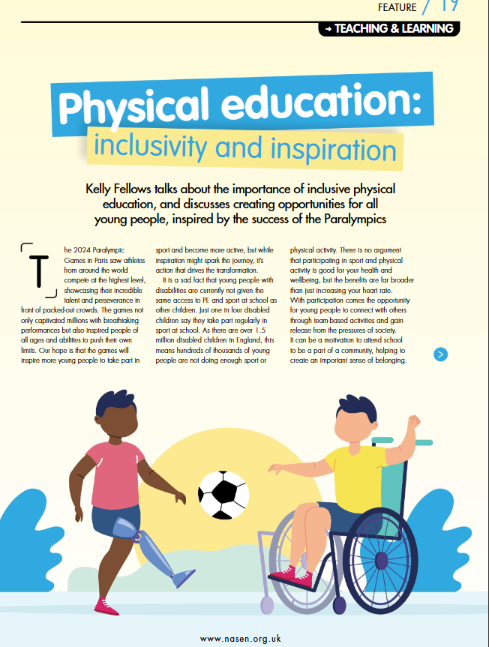 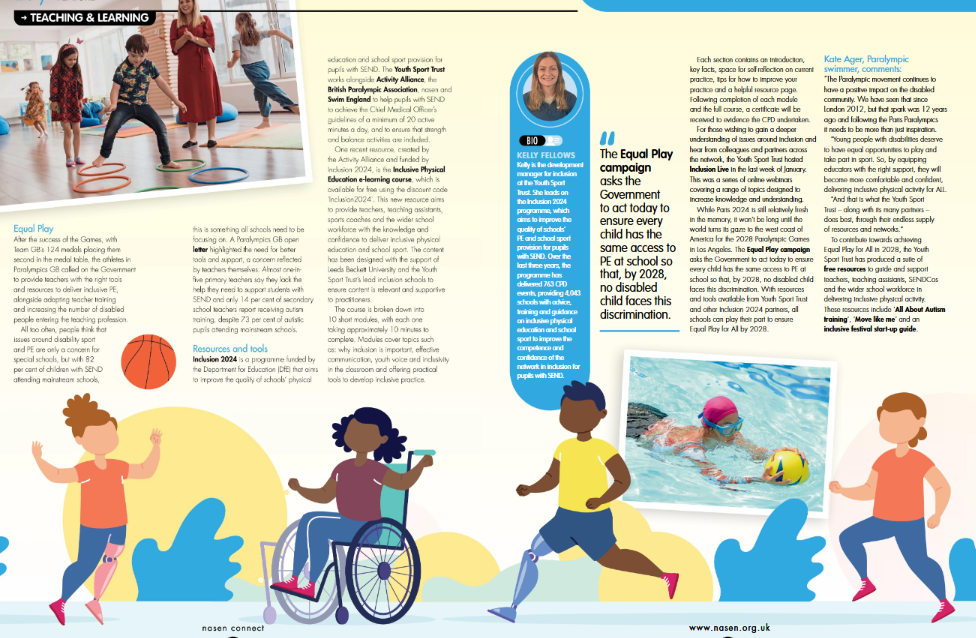 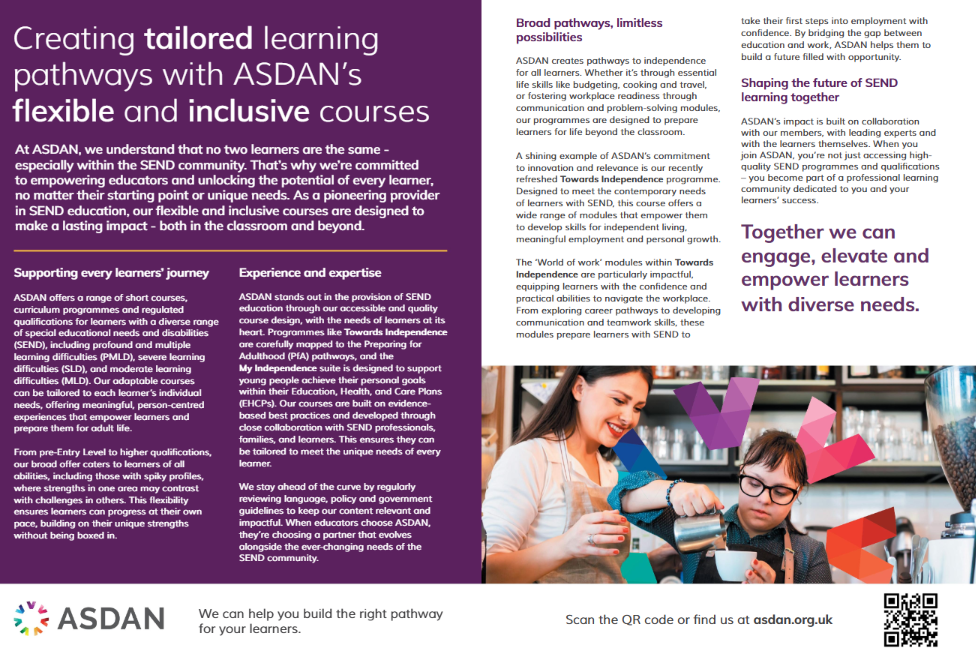 Online CPD Units | Whole School SEND
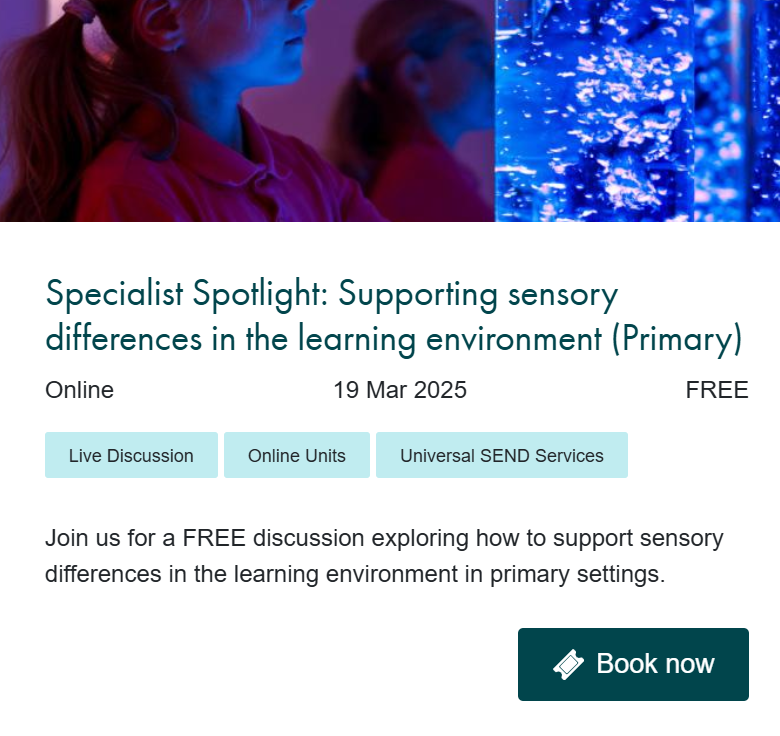 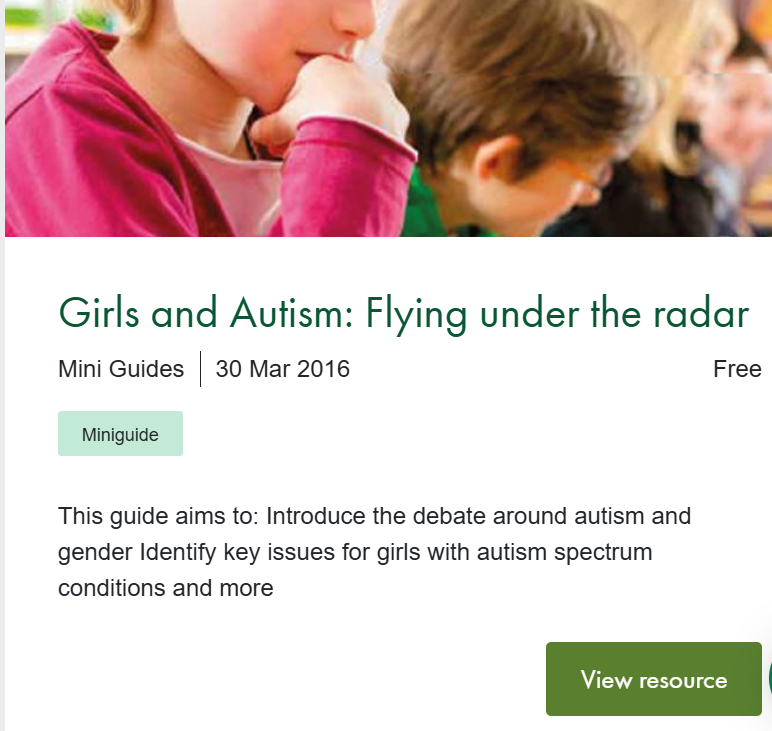 SEN Support Toolkit, SEN Support Line & SEN Advisers
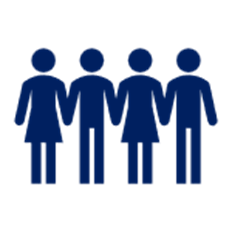 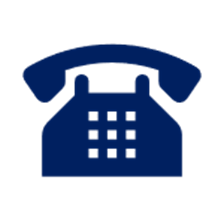 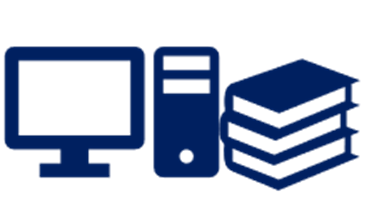 A SEN Support Toolkit, offering online resources and signposting to advice, guidance and best practice information in supporting pupils with SEN needs.  The focus is on the graduated approach which underpins practice for all children with SEN and as such this toolkit may be useful for all colleagues supporting children with SEN needs.
Access to the online SEN Support Toolkit is free and unhindered by paywalls or passwords. Simply select the link to access
Course: Hampshire SEN Support Toolkit  




A SEN Support Line, offering tailored email or telephone / Teams' responses from highly qualified SEN professionals about specific challenges or concerns practitioners in school may still need support with after liaison with colleagues including their SENCo, and having accessed the SEN Support toolkit.
Please save the SEN Support Line enquiry form link to your favourites.  If you don’t want to use them immediately it will help make it easy to find them when you do want them!   https://forms.office.com/e/mrX19kBP82 





Three new SEN Advisers, who will operator our new SEN Support phone line and manage our new SEN Support Toolkit.
They can be commissioned by school to support teachers in the classroom, using the 'plan, do, review' approach to better meet the needs of children and young people in the classroom(s).
The SEN Advisers can also be commissioned to provide support, guidance and problem solving with teachers and SENCo's on classroom-based support.
They join our already established team of Special Educational Needs Inspectors and are all available to support our schools.
SEN Flow chart
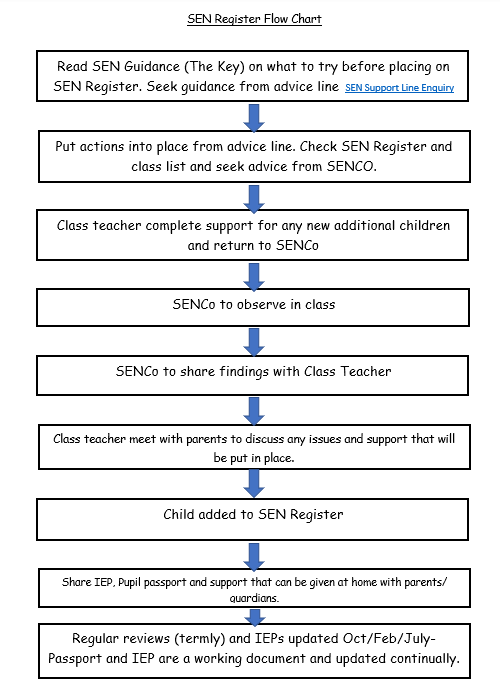 A reminder, 5 training Modules
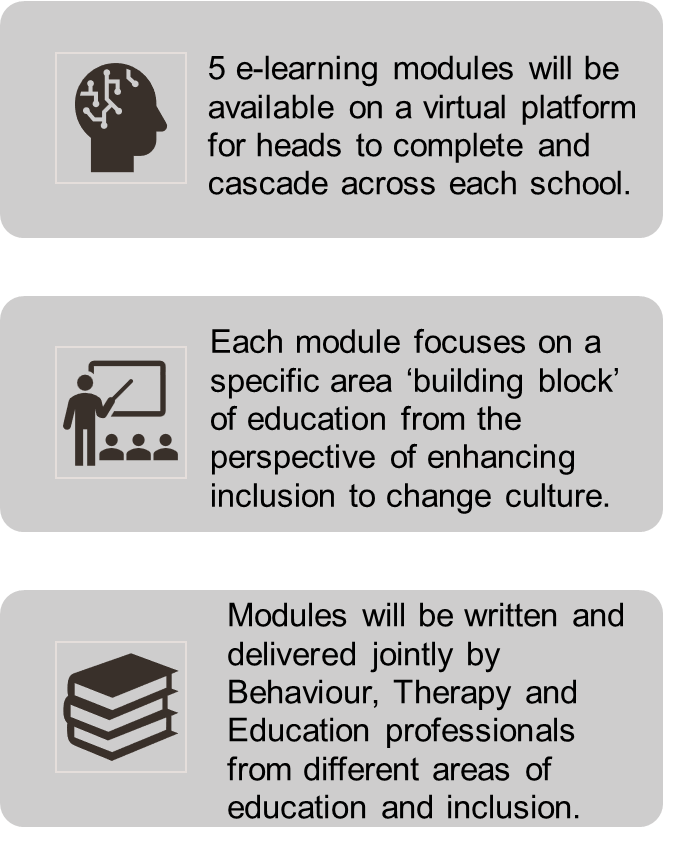 SEN Moodle: All courses (hants.gov.uk)

Centrally Funded
Next network meetings
24 June 2025 from 4pm to 5.30pm
Chaired by Marie Mullins